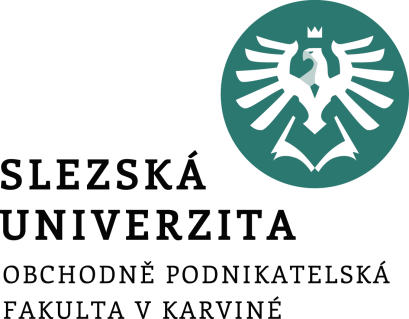 PROCES TVORBY HOSPODÁŘSKÉ POLITIKY
Teorie hospodářské politiky
Prezentace č. 6
Obsah prezentace
Vymezení pojmu
Metody ovlivňování realizace hospodářské politiky
Konsensus a možnosti jeho dosahování
Proces vyjednávání
Kompromis
Náklady dosažení konsensu (kompromisu)
2
Proces tvorby hospodářské politiky
Za tvorbu hospodářské politiky v podmínkách parlamentní demokracie odpovídá parlament a vláda, ale  skutečnými tvůrci jsou politické strany.
Vliv mají také různé zájmové svazy a skupiny, lobby a neziskové organizace.
Nejčastěji užívané metody ovlivňování realizace hospodářské politiky:
neformální, neinstitucionalizované ovlivňování (osobní kontakty),
formální, institucionalizované ovlivňování (představitelé zájmové organizace jsou členy určité politické strany),
3
Konsensus
Základním předpokladem pro přijetí jakéhokoliv rozhodnutí pro tvorbu hospodářské politiky je shoda (konsensus) aktérů HP.
Konsensus je možno použít, jestliže:
je dostatek času na rozhodování, 
pro úspěšný výsledek je nutná podpora všech zúčastněných stran. 
Při dosahování konsensu je třeba:
správně identifikovat rozhodnutí, které je potřeba přijmout, nebo problém, který je potřeba vyřešit
jasně identifikovat svůj postoj k řešení problému 
dobře vysvětlit svůj názor tak, aby ostatní účastníci mohli pochopit pohnutky, které k tomuto názoru vedou 
pozorně naslouchat názorům a pocitům ostatních 
být připraven upravit svůj postoj na základě informací a porozumění argumentům
vyhnout se výsledku vítěz-poražený, odlišnost postojů má svou cenu 
změnit navrhované řešení tak, aby jej mohli ostatní podpořit, nepokoušet se měnit mysl
uvědomit si, že dosažení konsensu je obtížné 
není možné, aby byl proces hledání konsensu narušován jedinou stranou, která je proti a zároveň není schopná navrhnout alternativu, která může být ostatními akceptovaná
4
Konsensus
Při dosahování konsensu je třeba:
dobře vysvětlit svůj názor tak, aby ostatní účastníci mohli pochopit pohnutky, které k tomuto názoru vedou 
pozorně naslouchat názorům a pocitům ostatních 
být připraven upravit svůj postoj na základě informací a porozumění argumentům
vyhnout se výsledku vítěz-poražený, odlišnost postojů má svou cenu 
změnit navrhované řešení tak, aby jej mohli ostatní podpořit, nepokoušet se měnit mysl
uvědomit si, že dosažení konsensu je obtížné 
není možné, aby byl proces hledání konsensu narušován jedinou stranou, která je proti a zároveň není schopná navrhnout alternativu, která může být ostatními akceptovaná
5
Proces vyjednávání
Pro vyjednávání vždy platí, že jeho průběh a výsledky ovlivňují tři základní parametry – moc, informace a čas.
Výchozí pozice v procesu vyjednávání. Na počátku jednání mají vyjednávací strany určité postavení, moc a váhu
V průběhu jednání se tato pozice mění – může se měnit samotná moc a to i pod vlivem informací a času, které mají vyjednávací strany k dispozici. 
Informace se týkají vlastních zájmů a cílů, jejich změn, jejich důležitosti a důsledků, které by mohlo mít jejich prosazení nebo obětování.
6
Proces vyjednávání
Čas (časový termín), ve kterém by se mělo shody dosáhnout, je: dán objektivně zvenčí, nebo ho mohou vyjednávací strany svým jednáním ovlivnit. 
Každá ze stran uplatňuje během vyjednávání svou strategii a taktiku a jednání končí v okamžiku, kdy se podaří sladit zájmy jednajících stran. 
Zkoumání procesu vyjednávání, jeho vyhodnocování a hledání zákonitostí a metod je aktuálním předmětem výzkumu řady společenských věd – teorie her pro potřeby psychologie, sociologie, business science (joint venture nebo vyjednávání s odbory, teorie řízení a teorie veřejné volby pro potřeby politické ekonomie a politologie)
7
Kompromis
Není-li možno dosáhnout konsensu, pak v procesu vyjednávání je jedinou metodou společné tvorby záměrů hospodářské politiky uzavření kompromisu (druhé nejlepší řešení).
Kompromis neznamená optimální způsob řešení sporů, neboť ve skutečnosti představuje ústupek nebo nenaplnění očekávání žádné z vyjednávajících stran.
8
Vytvoření konsensu (kompromisu)
Vytvoření konsensu (kompromisu) v hospodářské politice závisí na těchto skutečnostech:
ve společnosti musí existovat minimální míra pospolitosti
ideologicky podmíněná rigidita hodnotových představ a zájmů činí tvorbu konsensu (kompromisu) nemožnou,
mechanismus vyjednávání a dohody může fungovat jen tehdy, pokud daná společnost je přístupná k diskusi a ke kompromisům,
ve společnosti existují vedoucí osobnosti, které navrženou koncepci hospodářské politiky formulují a prezentují,
institucionalizace procesů informací, komunikací, diskuse, vyjednávání, hlasování a koordinace vytvoření konsensu resp. kompromisu výrazně napomáhají.
9
Náklady konsensu (kompromisu)
S nákladovou analýzou souhlasu přišli v rámci rozvoje teorie veřejné volby představitelé tzv. chicagské školy
Náklady na dosažení konsensu (kompromisu) můžeme rozdělit na:
Externí
Interní (náklad souhlasu)
Externí náklady
Vznikají těm, kteří nejsou schopni samotné jednání ovlivnit
Tyto náklady ponesou všichni, aniž by se účastnili hlasování
S rostoucím počtem hlasujících klesají
Interní náklady
Jsou to náklady spojené s realizací rozhodnutí ale také s vyjednáváním
S rostoucím počtem hlasujících rostou
10
Děkuji za pozornost a přeji hezký den☺
11